MSB – för ett säkrare samhälle i en föränderlig värld
[Speaker Notes: Hej 

Varmt varmt välkomna till 2020 års aktörsgemensamma CBRNE-möte!
Det aktörsgemensamma CBRNE-möett arrangeras av 
Dessa dagar arrangeras traditionsenligt två gånger per år av MSB.  
I år kommer dessa endast arrangeras 1 gång, som går av stapeln idag och imorgon!
2020 är ett intensivt år på många sätt och för att parera mellan TFÖ – Totalförsvarsövningens aktiviteter och allt annat som pågår. 

Fantastiskt att se er alla här! 

Mitt namn är Åsa Kyrk Gere och jag har fått den fina förmånen att inleda och helt enkel ’kick-off’ 2020 års CBRNE-möte.  
Jag är enhetschef för en nyskapad enhet för Geodata och samhällets robusthet. Och på vår enhet ligger MSB:s CBRNE-samordning.  
I och med den nya organisationen har MSB samlat all CBRNE-samordning: både nationell, nordisk, EU och internationell samordning, 

Jag vet att Nils Svartz på förra mötet berättade om just om MSB omorganisation och hur vi kraftsamlar för att just öka stödet och samarbetet med er aktörer!]
En myndighet med fokus på att…
Minska riskerna och sårbarheterna i samhället
Utveckla förmågan i samhället att hantera olyckor, kriser och krig
Stärka, samordna och inrikta hanteringen av allvarliga olyckor, kriser och krig
[Speaker Notes: MSB:s verksamhet handlar i korthet om att minska de här riskerna och sårbarheterna i samhället, och utveckla förmågan hos de ansvariga aktörer + att hantera både olyckor, kriser och krig.

När det inträffar en allvarlig olycka eller en kris – eller om Sverige skulle drabbas av ett väpnat angrepp 
– MSBs uppgift är då att stärka, samordna och inrikta hanteringen. 
Men vi tar inte över andras ansvar.]
Vårt uppdrag är stort och komplext…
Spänner från olyckor i vardagen till kriser och krig
Uppgifter både före, under och efter en olycka, kris eller krig 
Expertroll inom vissa områden och samordningsroll inom vissa områden
Utvecklingsverksamhet – men också förvaltningsuppgifter
Omfattande utbildningsverksamhet
[Speaker Notes: Vårt uppdrag är stort och komplext, och sträcker sig från olyckor som inträffar ofta till kriser och katastrofer som drabbar hela samhället och som inträffar mycket sällan. Ytterst handlar vårt uppdrag även om krig – väpnat angrepp mot Sverige från en annan stat. Vi har det samordnande ansvaret för det civila försvaret.

Vi har uppgifter både före händelser, under händelser och efter händelser.

Inom delar av vår verksamhet har vi en expertroll: räddningstjänst, informationssäkerhet, brandfarliga och explosiva ämnen. Men mycket av vårt arbete handlar om samordning – att se till att alla ansvariga drar åt samma håll så att förmågan verkligen utvecklas i samhället och samhällets resurser kan kraftsamlas i en riktning vid en händelse.

Vi har ett utvecklingsperspektiv i nästan all vår verksamhet – vi vill åstadkomma förändring och förbättring i samhället. Men vi har också vissa förvaltningsuppgifter, med mer traditionell myndighetsverksamhet.

En sak som sticker ut är vår omfattande utbildningsverksamhet. Vi ansvarar för grundutbildning och viss vidareutbildning av personal i den kommunala räddningstjänsten – exempelvis brandmän. Vi bedriver också utbildning som handlar om krisberedskap och totalförsvar.

Så visst kan man säga att vårt uppdrag är stort och komplext.]
… men samtidigt tydligt och enkelt!
Vi ska bidra till samhällets förmåga att:
Förebygga händelser
Hantera händelser
Så att aktörerna bättre kan:
Så att aktörerna bättre kan:
genomföra räddningsinsatser
agera samordnat vid händelser
stödja Försvarsmakten vid höjd beredskap
bedriva brand- och olycksförebyggande arbete
ha kontinuitet i samhällsviktig verksamhet
hantera farliga ämnen
hantera information säkert
[Speaker Notes: Men: Vårt uppdrag är samtidigt tydligt och enkelt om man ser till vad vi ska åstadkomma i samhället. (1)

Vi ska helt enkelt bidra till (2) samhällets förmåga att förebygga händelser (förhindra att de inträffar) och (3) samhällets förmåga att hantera händelser (begränsa konsekvenserna av de händelser som ändå inträffar). 

(4) Till vänster i bilden ser ni förmågor i samhället som vi bidrar till som framför allt har en förebyggande dimension: brand- och olycksförebyggande arbete, kontinuitet i samhällsviktig verksamhet, förmåga att hantera farliga ämnen, samt informationssäkerhet.

(5) Till höger ser ni ser ni sådana förmågor som främst handlar om att hantera händelser och begränsa deras konsekvenser: samhällets förmåga att genomföra räddningsinsatser, samhällets förmåga att agera samordnat vid händelser, och samhällets förmåga att stödja Försvarsmakten vid höjd beredskap.

All vår verksamhet syftar till att uppnå effekter i samhället inom ramen för dessa sju förmågor.]
Vi gör nästan ingenting för oss själva
Vi är beroende av andra för att lyckas med vår uppgift – kommuner, landsting, myndigheter, organisationer, enskilda människor
Vi kan påverka andras agerande och förmåga genom kunskap, pengar och regler – och genom att själva agera operativt vid händelser
[Speaker Notes: MSB gör, som ni vet,  nästan ingenting av detta själva - Nästan allt gör, gör vi tillsammans med andra.

Vi är helt enkelt beroende av andra för att lyckas med vår uppgift – kommuner, landsting, myndigheter, organisationer. 
MSB är faktiskt också beroende av alla oss – att vi som enskilda människor kan förebygga och hantera olyckor, och har en grundläggande beredskap för kriser.

Vi kan i väldigt liten utsträckning bestämma över andra, men vi kan påverka andras agerande – och därmed deras förmåga – genom kunskap, pengar och regler. Vi kan också påverka under en olycka eller kris genom vårt eget operativa arbete.]
MSB:s organisation
Ny organisation 1:a maj 2019
Med ny organisation stärker vi vårt stöd
Vi anpassar oss bättre till dem vi vill stödja:
sakområden som hör ihop samlas
underlätta och effektivisera mötet med dem vi stödjer
fokusera
effektivisera 
fatta snabbare beslut
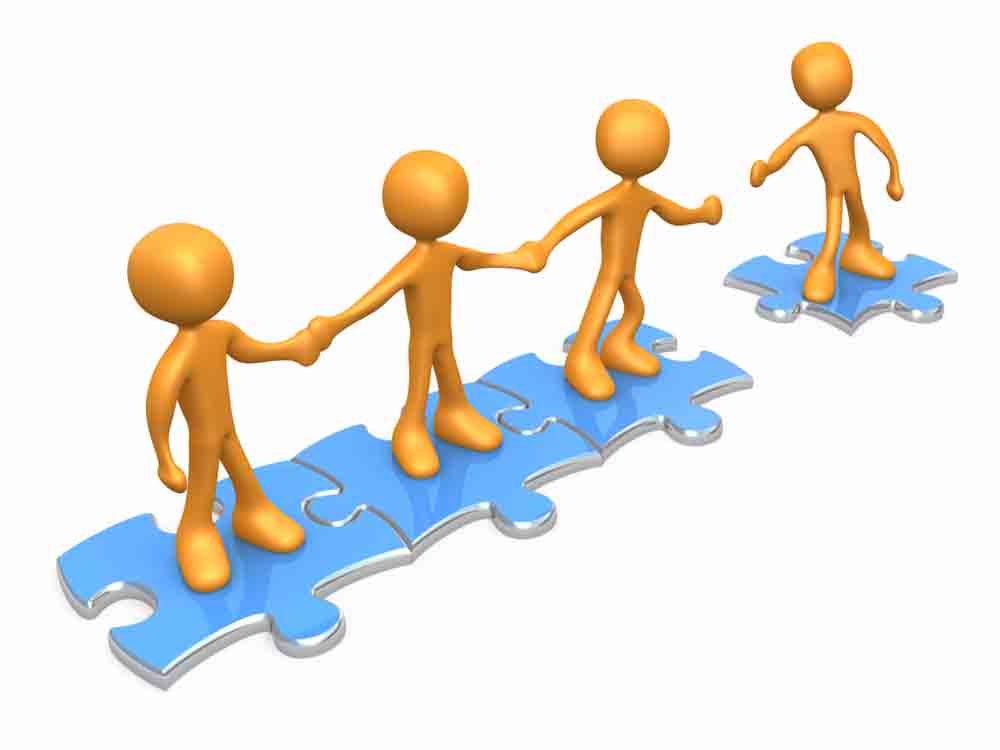 [Speaker Notes: MSB:s arbete organiseras i nya avdelningar för att få till ett mera sammanhållet och effektivt arbete med skydd mot olyckor, utveckling av krisberedskap och civilt försvar samt med säkra kommunikationer och cyber- och informationssäkerhet. D

e nya avdelningarna är organiserade utifrån sakområden där verksamheter som ligger nära varandra samlas inom samma avdelning. Därigenom underlättas och effektiviseras mötet med de vi finns till för att stödja.  
Organisationen skapar dessutom förutsättningar för mer effektiva arbetsprocesser och möjlighet till tydligare fokusering vilket underlättar ledning och styrning samt snabbar upp hantering och beslut. 

Själva idén är alltså att anpassa oss bättre efter behoven hos de vi är till för att stödja. Och samtidigt vara redo att justera igen, i takt med att förutsättningar, behov eller omvärldens krav förändras.]
Stärkt CBRNE-förmåga
Några slutsatser:
CBRNE-området behöver stärkas.
Ett starkt engagemang från aktörerna
Tydliggöra roller och ansvar behövs
Stärkt strategisk nivå behövs:
Säkerställa ökad samverkan och samordning,
Inrikta och prioritera aktörsgemensamma förslag på lösningar och förmågehöjande åtgärder
[Speaker Notes: En stärkt CBRNE-förmåga är prioriterat och i fokus. 

Nils Svartz har haft ett GD uppdrag att under 2019 se över hur CBRNE-förmågan kan stärkas. 
Han rapporterade till MSBs generaldirektör i fredags. 
Flera förslag är förmågor som kommit ut ur det arbete som ni deltagit  de aktörsgemensamma analyserna???

Slutsatsen här är att mycket av det som jag sa att MSB ska göra inledningsvis tycker vi ska stärkas på CBRNE-området:
Utveckla förmågen
Stärka inriktning och samordning]
MSB projekt:Utvecklad förmåga vid en CBRNE-händelse
Delprojekt : 
Framtida nationell förmåga
Reach Back
RescEU/Nordiska samarbetet
Nationell saneringsförmåga
Utbildning och övning av nationella CBRNE resurser
[Speaker Notes: 1. Framtida nationell förmåga


2. Reach Back
Det behövs avancerad indikeringsförmåga som täcker hela landet och som kan arbeta inte bara med olyckor utan också med antagonistiska händelser även när händelsen inte längre faller inom LSO. Behov finns därmed också av långsiktigt utveckling av en nationell 24/7 Reach Back funktion som kan stödja en utvecklad AI förmåga. En nationell Reach Back funktion bör samarbeta med motsvarande funktioner i andra länder för att vidmakthålla och utveckla hög kompetens samt för uthållighet vid stora utrdragna händelser. 

3. RescEU/Nordiska samarbetet
Inom EU pågår ett arbete med att ta fram förstärkningsresurser på CBRNE området som ska ingå i rescEU och därmed få del av omfattande gemensamfinansiering (80-100 %). Diskussioner pågår i så kallande ”Task Teams” (expertgrupper) inom områdena ”Decontamination”, ”Stockpiling” samt ”Detection, Surveillence and Monotoring”. Delprojektets mål är att ta fram konkreta handlingsplaner för förstärkningsresurser inom ramen för samarbetet i EU och Norden. 

4. Nationell saneringsförmåga
Delprojektets mål är att utveckla vägledningar och koncept för att stärka Sveriges nationella förmåga till personsanering. 

5: Utbildning och övning
Delprojektet ska inom ramen för det sammanhållande projektet ta fram en plan över utbildningar och övningar som det i dag finns ett behov av för nationell hantering av CBRNE händelser. Delprojektet ska ta hänsyn till den utveckling som sker inom andra delprojekt samt utveckling mot höjd beredskap.]
Tillsammans ska vi stärka CBRNE-förmågan
[Speaker Notes: Vad är målet – jo att bygga en robust CBRNE-förmåga. 

Det gör vi enbart genom:
Gemensamt engagemang:  några exempel ? 
Och gemensamma insatser: några exempel ?
För en aktörsgemensam  …?]
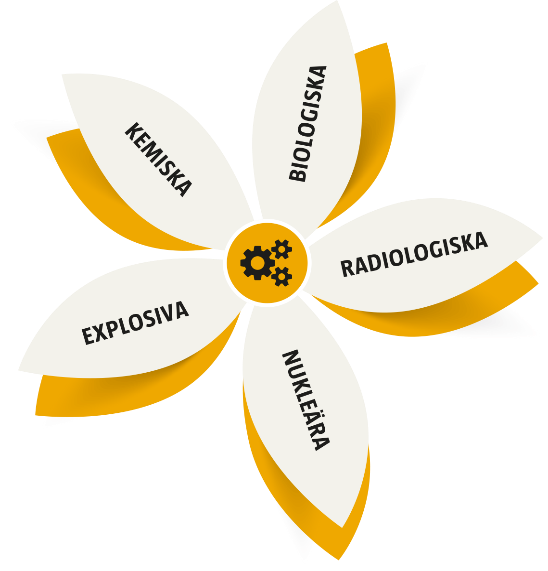 Aktörsgemensamt CBRNE-möte
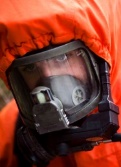 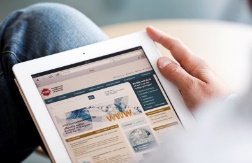 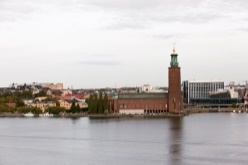 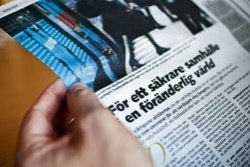 Föregående möte 190905återkoppling från mötet
Årets möte 22-23 jan 2020
[Speaker Notes: Mötet 5:e september innehöll ett RN-tema, men även andra delar inom CBRNE

Konsekvensanalyser för radiologiska nödsituationer – Underlag för beredskapsplanering – Jonas Boson, SSM
- Presentationen och SSM:s RSA ligger på MSB.SE under antecknigar och presentationer från förra mötet
Inriktning för den svenska beredskapen för radiologiska och nukleära olyckor – presentation av pågående arbete, Anna Tubbin, Combitech – och Anna är ju här idag samt Michael Wermelin, MSB som arbetar med detta så vill ni veta mer om hur arbetet med inriktningen fortlöper passa på att prata med dem 
Nationella expertgruppen för sanering, NESA – Mats Arbreck, MSB
Information om film – Nationens beredskap RN–, MSB – är det någon som vill ha filmen (visa upp oranga usb-minnet) så prata med Michael Wermelin om det 
Temadagar och utbildningar inom RN-området – Hans Källström, MSB – Källis visade hur planeringen ser ut med utbildningar och temadagar under året och framåt till 2024, presentationen finns på MSB.SE
MELODY –EU-projekt utbildningar – Per-Erik Johansson, Europeiska CBRNE centret – CBRNE-centret berättade om pågående EU-projekt
Projekt DG HOME och H2020 - Per-Erik Johansson, Europeiska CBRNE centret
Frivilligorganisationerna – hur kopplar de till CBRNE-händelser? – Malin Dreifaldt, ordförande FOS – Malin höll ett brand-tal om Frivilligorganisationerna, Mirja kom hem från mötet och var beredd att gå med i Frivilligorganisationerna och vara med från den sidan också och göra skillnad – Frivilligorganisationerna är ju en del av vår krisberedskap och en del av totalförsvaret.
Sammanställning av 2:4-projekt inom CBRNE-området – Isabella Nilsen, MSB – vår projektanställda Isabella presenterade arbetet med sammanställning av 2:4-projekt inom området CBRNE. Vi har under hösten gjort ett arbete med att kontrollera säkerheten och ev sekretess på den agregerade informationen som samlas i rapporten, vi har precis i dagarna fått tillbaka rapporten från vår säkerhetsavdelneng i ett öppet format och räknar med att kunna lägga ut den öppna rapporten på msb.se inom kort.
Korta nyheter inom CBRNE-området
Här hade vi (precis som idag) en blandad kompott av nyheter inom området CBRNE
Oljeskadeskydd – Sonja Dobo pratade om arbetet med Oljeskadeskydd
Riksintresse – Anna Nordlander pratade om Riksintresse och lyfte fram de som var aktuella ur ett CBRNE-sammanhang
Saneringshandbok
Utbyte av instrument (SRV2000)
Åtgärdskalendern på webben
Mm

Årets möte 2020 22-23 januari har ett visst B-fokus men även en del som kopplar till hela CBRNE eller andra bokstäver än just B.]
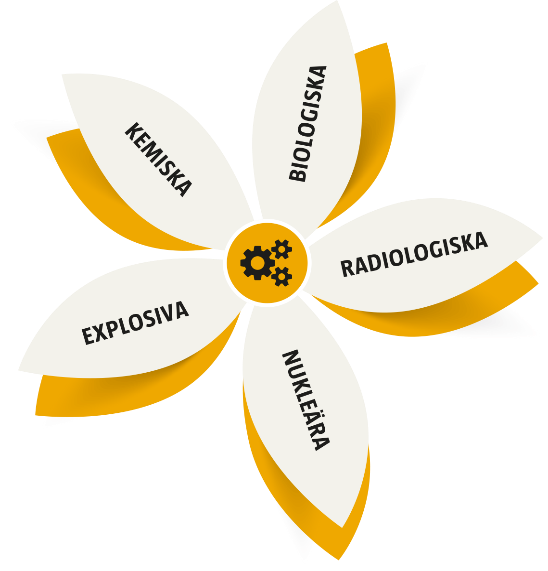 Aktörsgemensamt CBRNE-möte
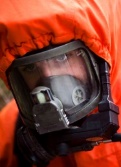 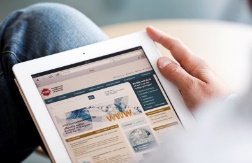 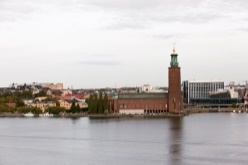 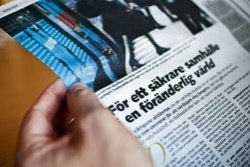 Tillsammans ska vi stärka CBRNE-förmågan
[Speaker Notes: Återigen så glad att se alla er här, det är Ni som gör dessa möten möjliga genom att dela och informera om ert arbete och att aktivt deltaga på mötet. Passa också på att nätverka under dagarna, detta är ett ypperligt tillfälle att nätverka med andra CBRNE-aktörer när vi är samlade på detta sätt.
Ser fram emot två intressanta och lärorika dagar!]